Vertiefung und Übung:
Das Alphabet
Michael Lennartz
A 
Aussprache: a – wie in »Fass«: akrobato (Akrobat). 

Nebeneinander stehende Vokale (a, e, i, o, u) werden getrennt gesprochen, zum Beispiel ale-o (Allee), di-ino (Göttin), sci-i (wissen), sci-uro (Eichhörnchen).

Übung: absoluta, admiralo, adreso, afero, Afriko, akademio (i-o getrennt sprechen), Ameriko, aparato, apetito, apoteko, aprilo, aŭdienco (i-e getrennt sprechen), aŭgusto (der Monat August), Aŭstralio (i-o getrennt sprechen), aŭtomato, Azio (z = summendes s, i-o getrennt sprechen).
‹#›
B 
Aussprache: wie in der deutschen Sprache, b und p dürfen in der Aussprache nicht verwechselt werden.

Übung: balkono, banano, baterio (i-o getrennt sprechen), bazaro (z = summendes s wie in Basar), benzino (z = summendes s), bildo, blinda, blonda, brusto, butero.
‹#›
C 
Aussprache: c – wie »ts« oder »z«: citrono (Zitrone).

Übung: caro (Zar), ceremonio (i-o getrennt sprechen), cifero, cigaro, cigaredo, citrono, colo (Längeneinheit Zoll).
‹#›
Ĉ 
Aussprache: ĉ – wie »tsch« in »deutsch«, Tscheche: ĉeĥo (ĥ wie das »ch« in »Dach« aussprechen, nicht wie in dem deutschen Wort »Tscheche« oder in »Pech«). ĝ und ĉ dürfen in der Aussprache nicht verwechselt werden.

Übung: ĉefo (Chef), ĉokolado (Schokolade, mit »tsch« am Wortanfang!).
‹#›
D
Aussprache: wie in der deutschen Sprache, d und t dürfen in der Aussprache nicht verwechselt werden.

Übung: daŭri (dauern, andauern), decembro, delikata, dialekto, doktoro, dorno, duŝo.
‹#›
E 
Aussprache: e – wie »ä« in Bett: bero (Beere, Aussprache wie bäro).

Nebeneinander stehende Vokale (a, e, i, o, u) werden getrennt gesprochen, zum Beispiel ale-o (Allee), fe-ino (Fee). 

Übung: egala, eksperimento, ekstrema, elefanto, eleganta, Eŭropo.
‹#›
F 
Aussprache: wie in der deutschen Sprache.

Übung: fabriko, fadeno, falko, familio (i-o getrennt sprechen), februaro, figuro, fiŝo, flugo, formo, fremda, frosto, fuŝi (etwas vermasseln, pfuschen).
‹#›
G 
Aussprache: wie in der deutschen Sprache.

Übung: gaso, gasto, glaso, generalo, geografio (i-o getrennt sprechen), grafo, gratuli (jemandem gratulieren), groŝo (Groschen), grupo.
‹#›
Ĝ 
Aussprache: ĝ – wie »dsch« in Gentleman: ĝangalo (Dschungel, Aussprache wie dschan-galo). ĝ und ĉ dürfen in der Aussprache nicht verwechselt werden.

Übung: ĝardeno (Garten, wie »dschardäno« sprechen), ĝirafo (Giraffe).
‹#›
H
Aussprache: wie in der deutschen Sprache.

Übung: haveno (Hafen, wie »hawäno« aussprechen), horizonto (z = summendes s), hospitalo, hotelo, hufo, hundo.
‹#›
Ĥ
Aussprache: ĥ – deutsches »ch« wie in Dach: jaĥto (Yacht, Jacht); niemals wie in »Pech«.

Übung: ĥaoso (Chaos), ĥolero (Cholera).
‹#›
I
Aussprache: wie in der deutschen Sprache. 

Nebeneinander stehende Vokale (a, e, i, o, u) werden getrennt gesprochen, zum Beispiel ale-o (Allee), di-ino (Göttin), sci-i (wissen), sci-uro (Eichhörnchen). »ie« ist kein lang gesprochenes »i«: bi-eno (Bauernhof, Landgut), pi-edo (Fuß), mi-eno (Miene).

Übung: indekso (Index), industrio (i-o getrennt sprechen), insekto.
‹#›
J
Aussprache: wie in der deutschen Sprache. 

Übung: januaro, jaro (Jahr), junio, julio.
‹#›
Ĵ
Aussprache: ĵ – ein stimmhaftes »sch« gesprochen wie das »j« in Journal (ĵurnalo). Wir finden den gleichen Laut in »Etage«, »Massage« und »Genie«. ĵ und ŝ dürfen in der Aussprache nicht verwechselt werden.

Übung: ĵongli (etwas jonglieren, achten Sie auf die Aussprache des »ĵ« am Wortanfang und auf die getrennte Aussprache n-g), ĵurnalisto.
‹#›
K
Aussprache: wie in der deutschen Sprache. 

Übung: kakao, kalko, kamelo, kanalo, karavano, karto, katalogo, kerno, klara, knabo, kolego, komisiono (Kommission, komisi-o-no, nicht »komisjono« aussprechen), komodo, kompanio (i-o getrennt sprechen), kompaso, kontoro, korbo, koridoro, korko, krokodilo, krono.
‹#›
L
Aussprache: wie in der deutschen Sprache. 

Übung: lampo, lando, lerni (etwas lernen), leŭtenanto, limonado, linio (i-o getrennt sprechen), lokomotivo.
‹#›
M
Aussprache: wie in der deutschen Sprache. 

Übung: marcipano, majo (der Monat Mai), marmelado, marto (der Monat März), maŝino, matraco, melki (etwas melken), melodio (i-o getrennt sprechen), metalo, milda, miliardo, miliono, minuto, misio (Mission, nicht »misjo« aussprechen, i-o getrennt sprechen), moderna, monato.
‹#›
N
Aussprache: wie in der deutschen Sprache. »ng« und »nk« spricht man nicht nasal wie in Angel, Bank, Onkel, sondern ebenfalls getrennt wie in An-gebot oder An-kauf: san-kta (heilig), lin-gvo (Sprache), an-glo (Engländer).

Übung: nacio (Nation, nicht »natsjo« aussprechen, i-o getrennt sprechen), naturo, nesto, novembro, nur, nun.
‹#›
O
Aussprache: wie in der deutschen Sprache zum Beispiel in »Hocke«: oriento (Orient, Osten; i-e getrennt sprechen).

Nebeneinander stehende Vokale (a, e, i, o, u) werden getrennt gesprochen, zum Beispiel ale-o (Allee), di-ino (Göttin), sci-i (wissen), sci-uro (Eichhörnchen).

Übung: oceano, oktobro, oranĝo (wie »orandscho«).
‹#›
P
Aussprache: wie in der deutschen Sprache. »ph« wird niemals zu »f«, sondern bleibt immer p-h. b und p dürfen in der Aussprache nicht verwechselt werden.

Übung: palaco, pantoflo, parko, perfekta, perlo, persono, pistolo, plano (der Plan), poŝto (die Post), princo, programo, pudingo (pudin-go), punkto (pun-kto).
‹#›
R
Aussprache: r – leicht rollend, wie es oft in Norddeutschland gesprochen wird (rozo, trin-ki).

Übung: rado, rando, regimento, resto, romano, rozo (z = summendes s wie in Rose).
‹#›
S
Aussprache: s – wie das deutsche »ss« in »Wasser«, »lassen« oder »ß«: smaragdo (Smaragd), lasi (lassen) und mit dem gleichen Laut sako (ßako, Sack). s und z dürfen in der Aussprache nicht verwechselt werden.
»sp« und »st« werden wie »ßp« beziehungsweise »ßt« gesprochen, niemals wie »ŝp« oder »ŝt«.

Übung: salato, sekundo (wie ßäkundo), sendi (etwas senden), septembro, signalo, soldato, stacio (i-o getrennt sprechen), stango (beachten Sie: stan-go), studento.
‹#›
Ŝ
Aussprache: ŝ – wie das deutsche »sch« in »Schiff« oder »Maschine«: ŝpari (sparen), ŝtalo (Stahl). ĵ und ŝ dürfen in der Aussprache nicht verwechselt werden.

Übung: ŝafo, ŝaŭmo, ŝildo, ŝipo (Schiff), ŝnuro, ŝtofo, ŝultro.
‹#›
T
Aussprache: wie in der deutschen Sprache, d und t dürfen in der Aussprache nicht verwechselt werden.

Übung: tago, tapeto, teatro, telefono, telegrafo, teo (Tee, deutlich trennen: tä-o), termometro, tomato, torto.
‹#›
U
Aussprache: wie in der deutschen Sprache (»unter«).

Nebeneinander stehende Vokale (a, e, i, o, u) werden getrennt gesprochen, zum Beispiel ale-o (Allee), di-ino (Göttin), sci-i (wissen), sci-uro (Eichhörnchen).

Übung: ulmo, uniformo.
‹#›
Ŭ
Aussprache: Das ŭ kommt nur in den Verbindungen aŭ und eŭ vor. aŭ wird wie das deutsche »au« gesprochen, eŭ wie ein »e« mit nachklingendem »u«. Beide Verbindungen bilden jeweils eine Silbe.

Übung: aŭdienco (i-e getrennt sprechen), aŭgusto (der Monat August), Aŭstralio (i-o getrennt sprechen), aŭto, leŭtenanto (Leutnant), ŝraŭbo.
‹#›
V
Aussprache: v – wie das deutsche »w«: vorto (Wort), niemals wie »f«.

Übung: vagono, vato (2 Bedeutungen: Watte, Maßeinheit Watt), vetero (wie wätäro), vintro.
‹#›
Z
Aussprache: z – wie das stimmhafte (summende) »s« in Rose, summen. s und z dürfen in der Aussprache nicht verwechselt werden.

Übung: zebro (Zebra), zono (Zone, Gürtel), zorgo (Sorge), zumi (summen).
‹#›
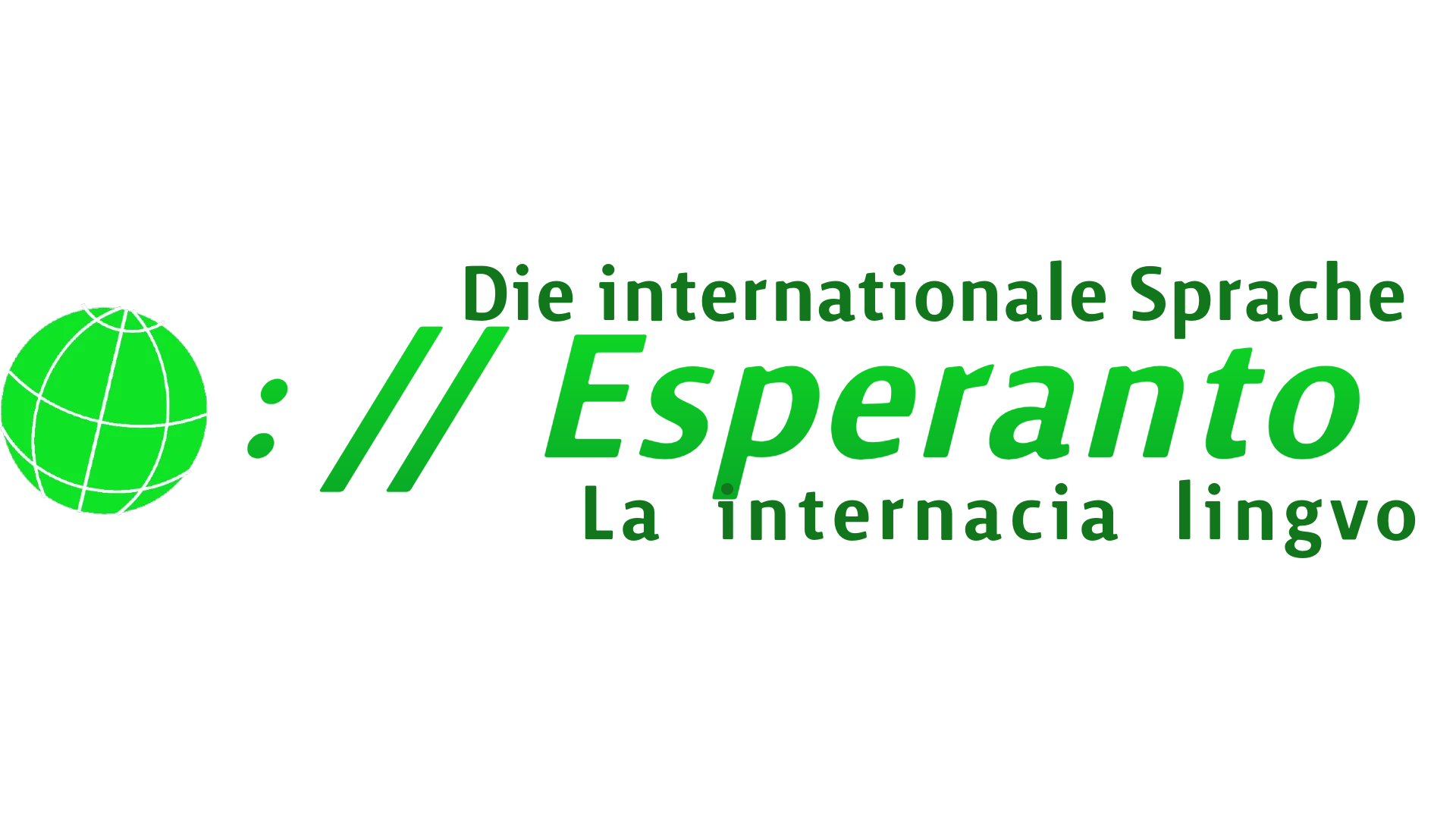 ‹#›